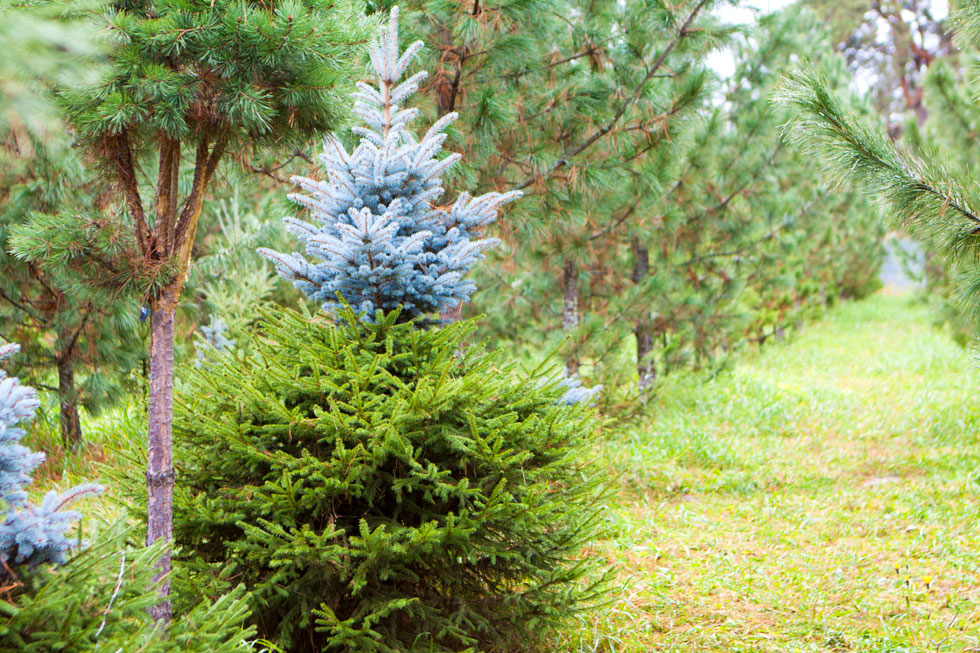 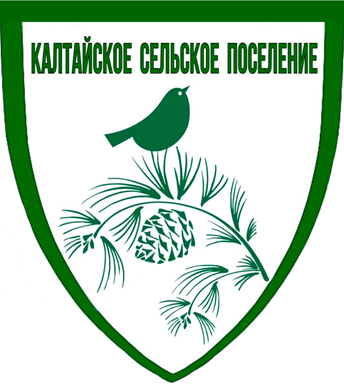 Отчет 
об исполнении бюджета Калтайского сельского поселенияза 2021 год
Калтайское сельское поселение
Бюджет Калтайского сельского поселения 2017-2021 гг.
тыс. руб.
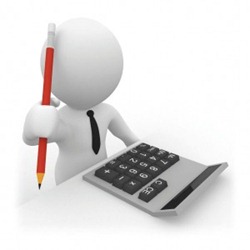 Калтайское сельское поселение
Доходы и расходы Калтайского сельского поселения на 1 жителя в динамике  (тыс. руб.)2017-2021 годы
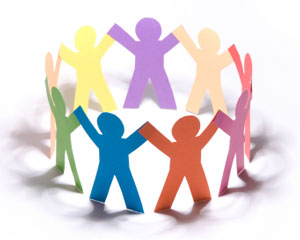 Калтайское сельское поселение
Доходы бюджета Калтайского сельского поселения в динамике 2017-2021 годы
2021 год
Калтайское сельское поселение
Структура доходов бюджета в 2021 году
тыс. руб.
Калтайское сельское поселение
Поступление налоговых доходов в 2021
 году10 595,1 тыс. руб.
Томский район
Калтайское сельское поселение
Поступление неналоговых доходов в 2021 году1 946,6 тыс. руб.
Калтайское сельское поселение
Безвозмездные поступления в 2021 году14 619,7 тыс. руб.
Калтайское сельское поселение
Расходы бюджета Калтайского сельского поселения в динамике (2017-2021 гг.)
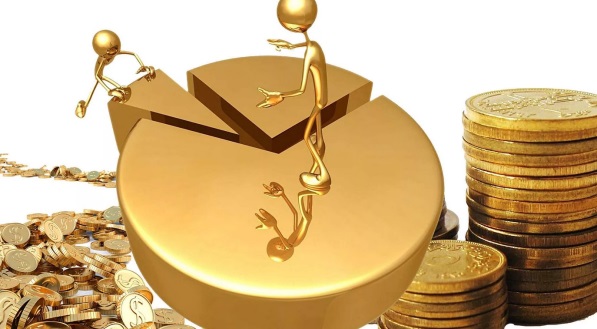 Калтайское сельское поселение
Исполнение по расходам бюджета Калтайского сельского поселения
за 202 год
Основные направления
План 2021 год, тыс. руб.
Исполнено, тыс. руб.
% исполнения
Общегосударственные вопросы
9053,2
8822,7
97,4
Национальная оборона
285,0
285,0
100,0
322,0
Национальная безопасность и правоохранительная деятельность
321,9
100,0
Национальная экономика
3603,8
3603,7
100,0
Жилищно-коммунальное хозяйство
5559,1
5523,4
99,4
Охрана окружающей среды
418,1
418,1
100,0
Культура, кинематография
3 400,0
3 400,0
100,0
Социальная политика
4400,0
4400,0
100,0
Физическая культура и спорт
50,0
49,9
99,8
100,0
Межбюджетные трансферты общего характера
274,0
274,0
ИТОГО
27 365,6
27 099,1
99,0
Калтайское сельское поселение
Структура расходов бюджета Калтайского сельского поселения в 2021 году
Калтайское сельское поселение
Томский район
Финансовый результат исполнения бюджета 
Калтайского сельского поселения в 2021 году
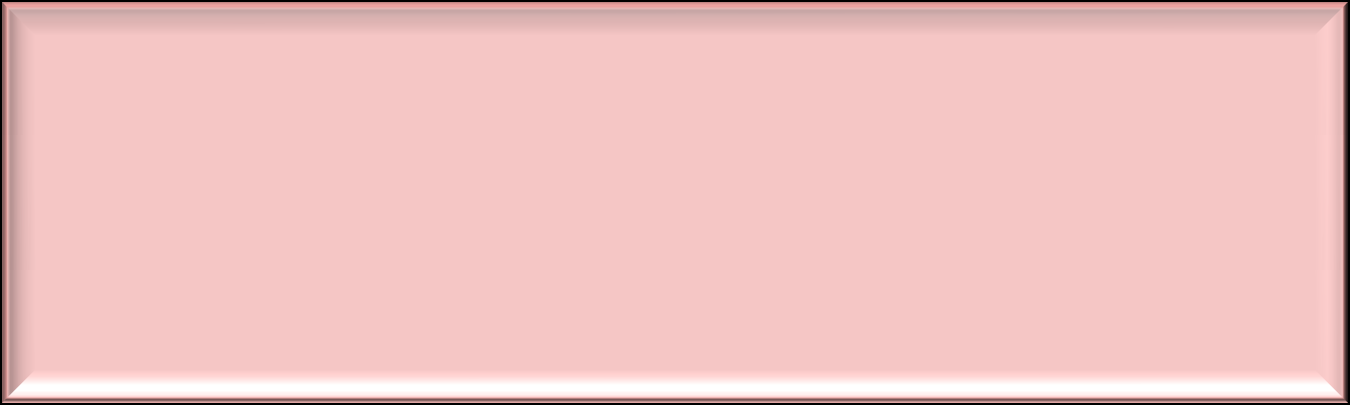 Результат исполнения бюджета
в 2021 году – профицит в сумме 
62,3 тыс. руб.
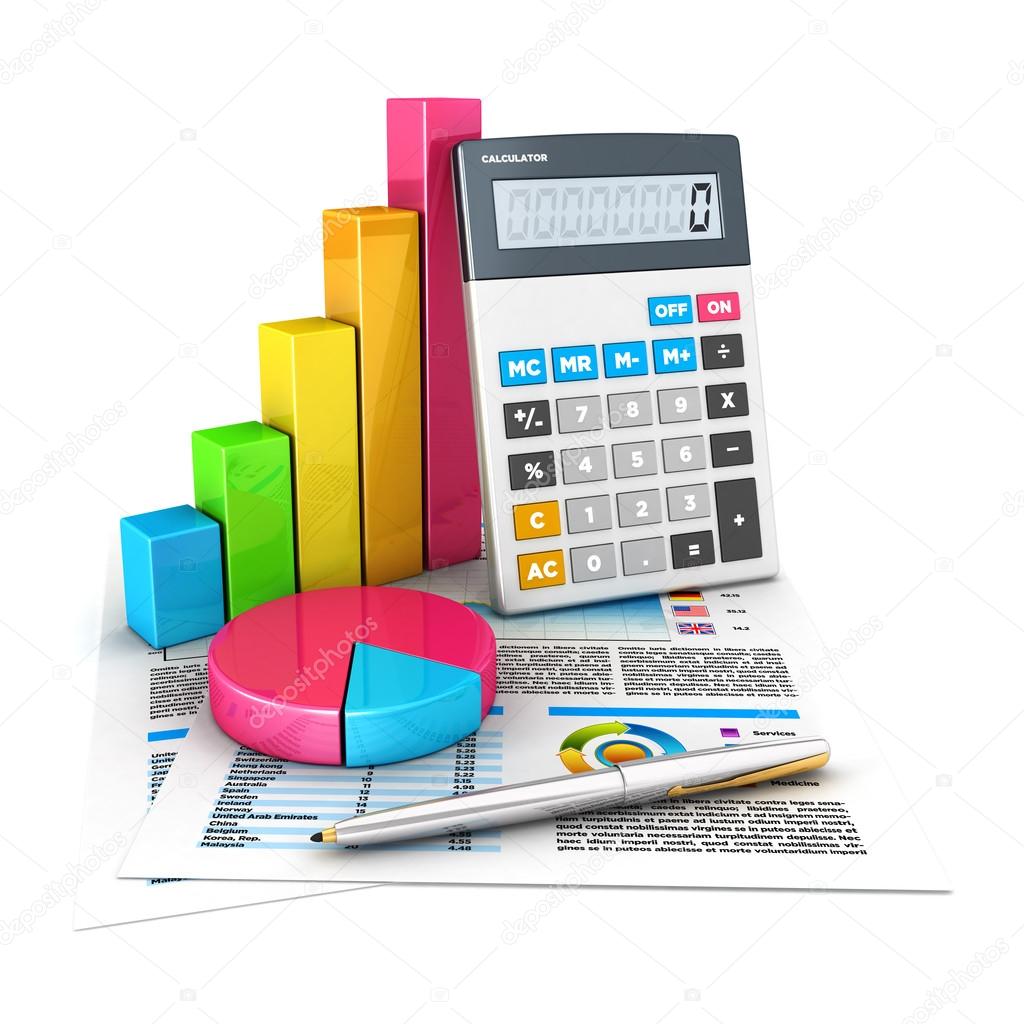 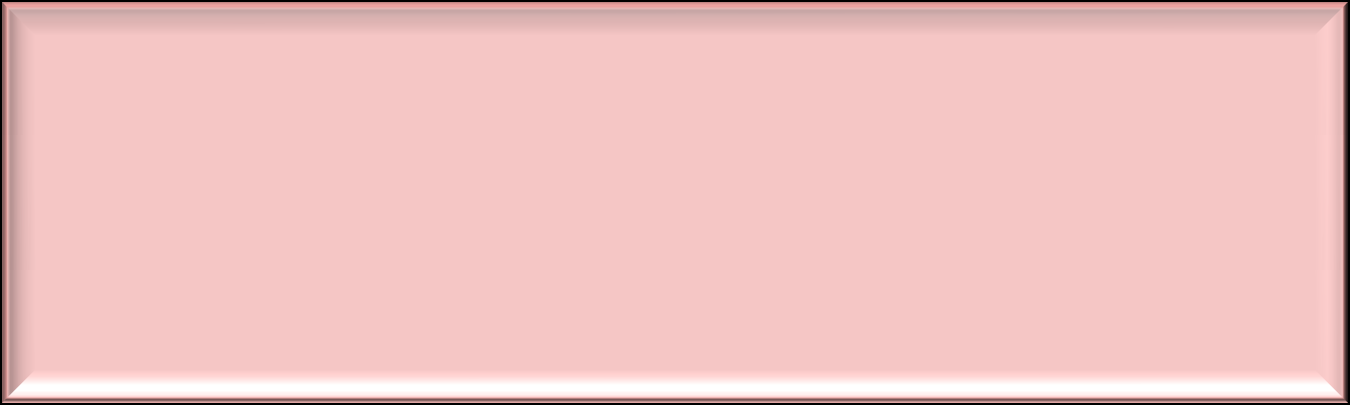 Источники финансирования дефицита бюджета –  
изменение остатков средств на счетах по учету средств бюджета
Контактная информация
Муниципальное образование 
«Калтайское сельское поселение» 
Администрация Калтайского сельского поселения
График работы: 
с 9-00 до 17-00, 
перерыв с 13-00 до 14-00
Адрес юридический: 634522, Томская область, Томский район, 
с.Калтай, ул. Ленина, 72
Адрес фактический: 634523, Томская область, Томский район, 
с.Курлек, ул. Трактовая, 48
Тел. 8(3822) 968385, факс  8(3822) 968293
Адрес  электронной почты:
kaltaisp@mail.ru